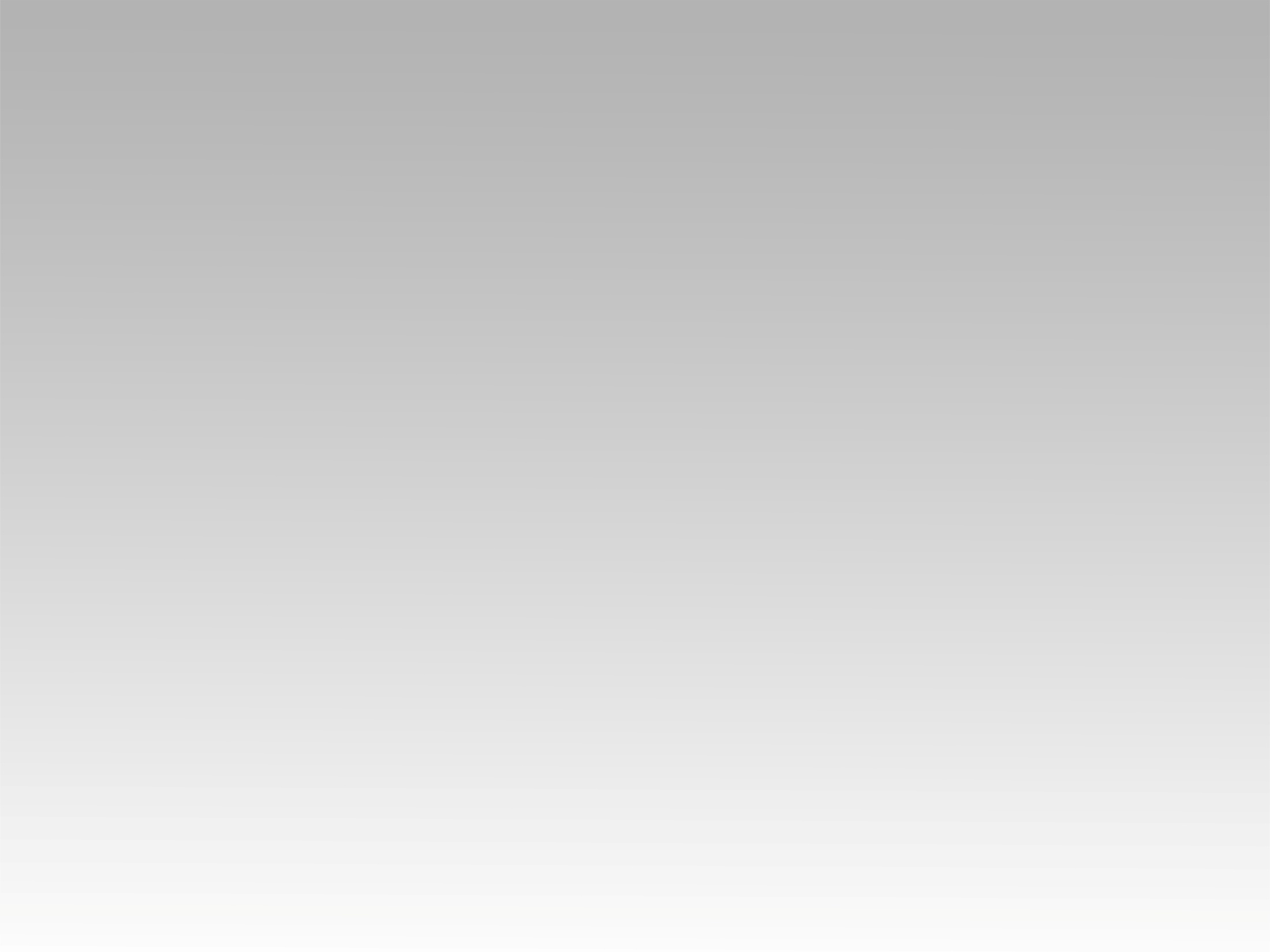 تـرنيــمة
قد سَمِعَ الرَّبُّ صَلاتي وَأتَى يَسوع لِنَجَاتي
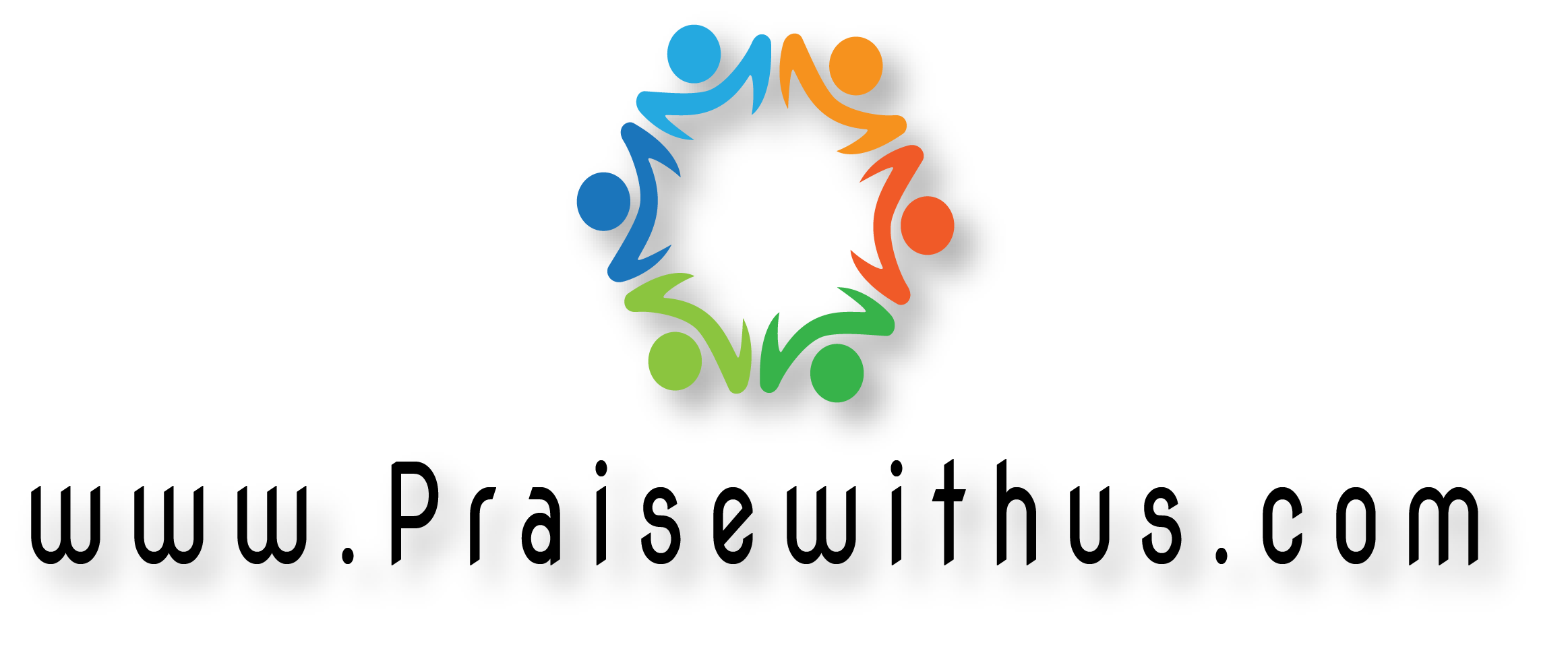 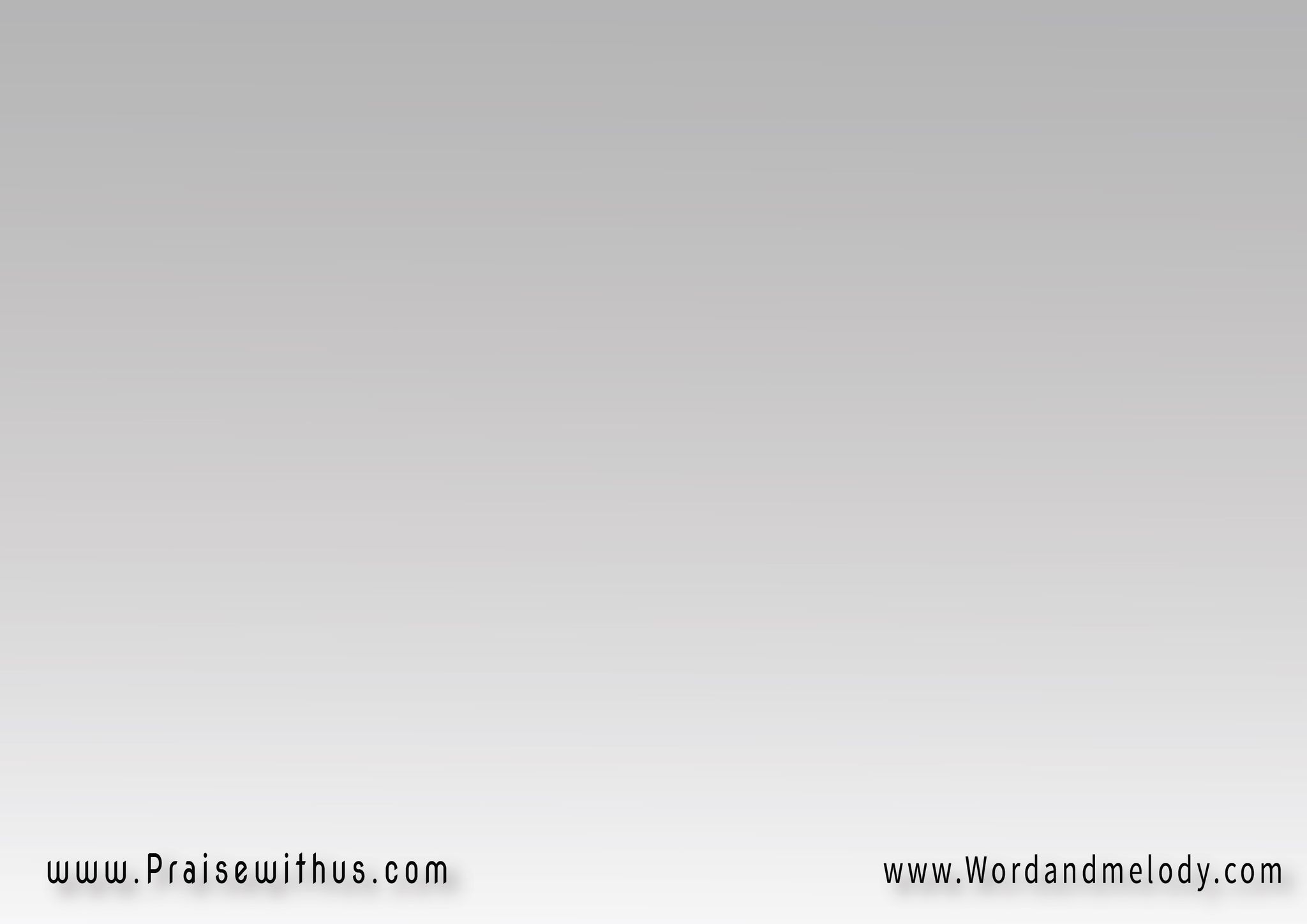 1- 
قد سَمِعَ الرَّبُّ صَلاتي 
وَأتَى يَسوع لِنَجَاتيفَدَاني غَفَرْ لي ذُنوبي
نَزَعَ مِنَ الحُفرَة حَيَاتي
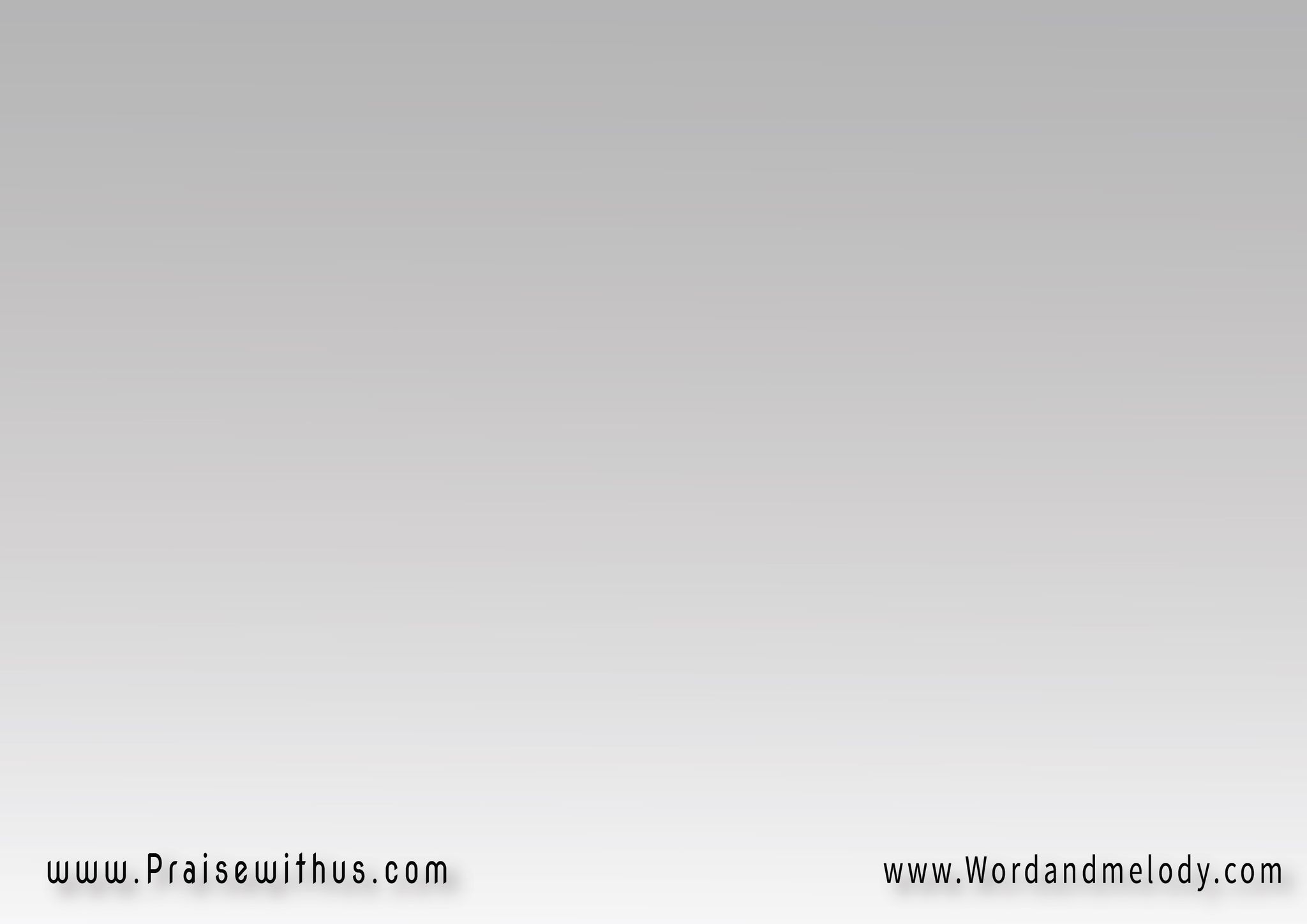 القرار:في المَخدَعِ أرفَعُ عَيْني  
لأرَى مَن مَاتَ عَنِّيأرَاكَ بِعَيْنِ إيمَــــــــاني   
أعْرِفُ أنَّكَ تَسمَعُنـي
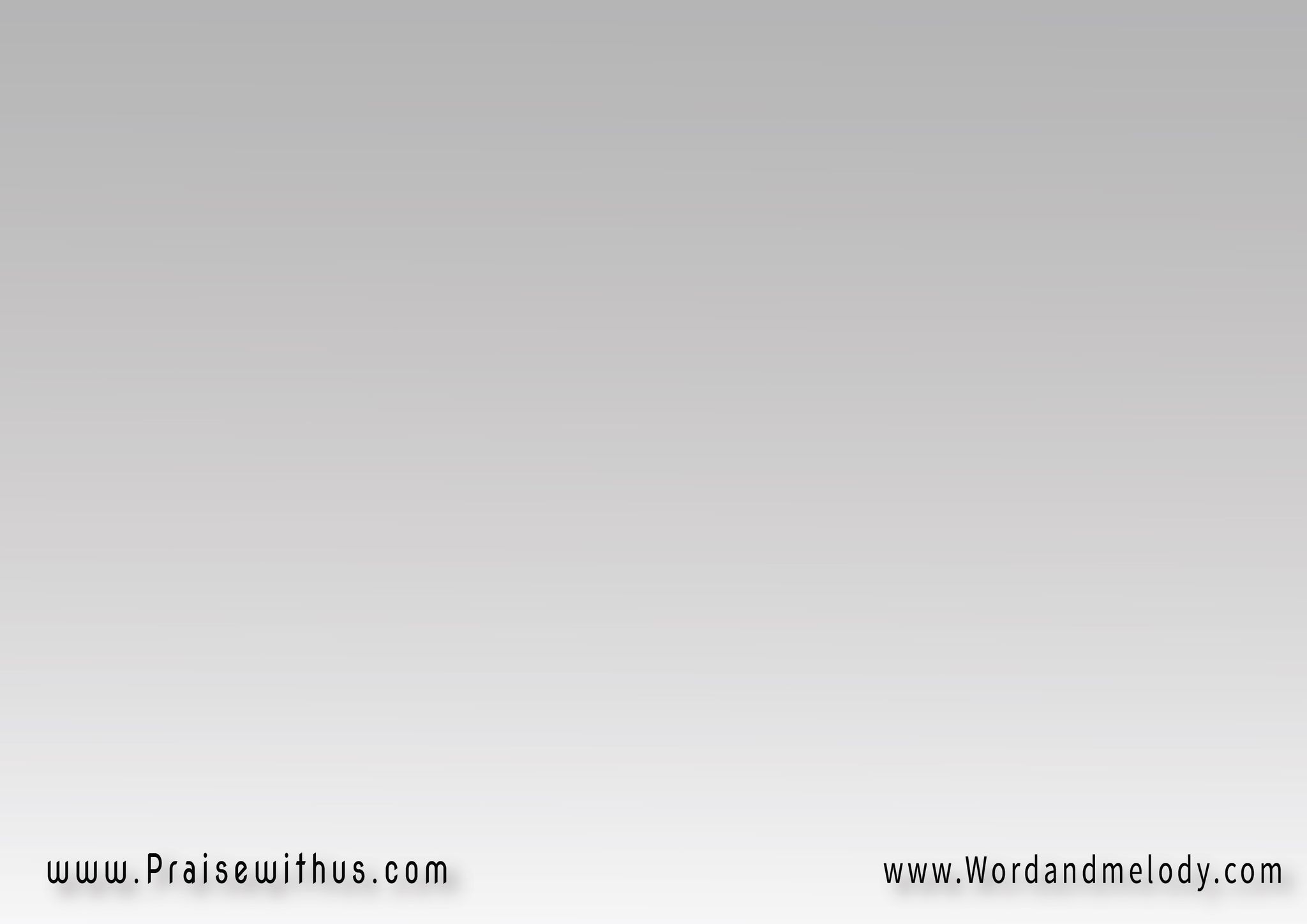 2- 
أدعُوكَ يا رَبِّي برُوحِي
 يا مَن دَاوَيْتَ جُرُوحيثَبِّتْنـــــي فيكَ إلَهِي   
ثَبِّتْني في المَجرُوحِ
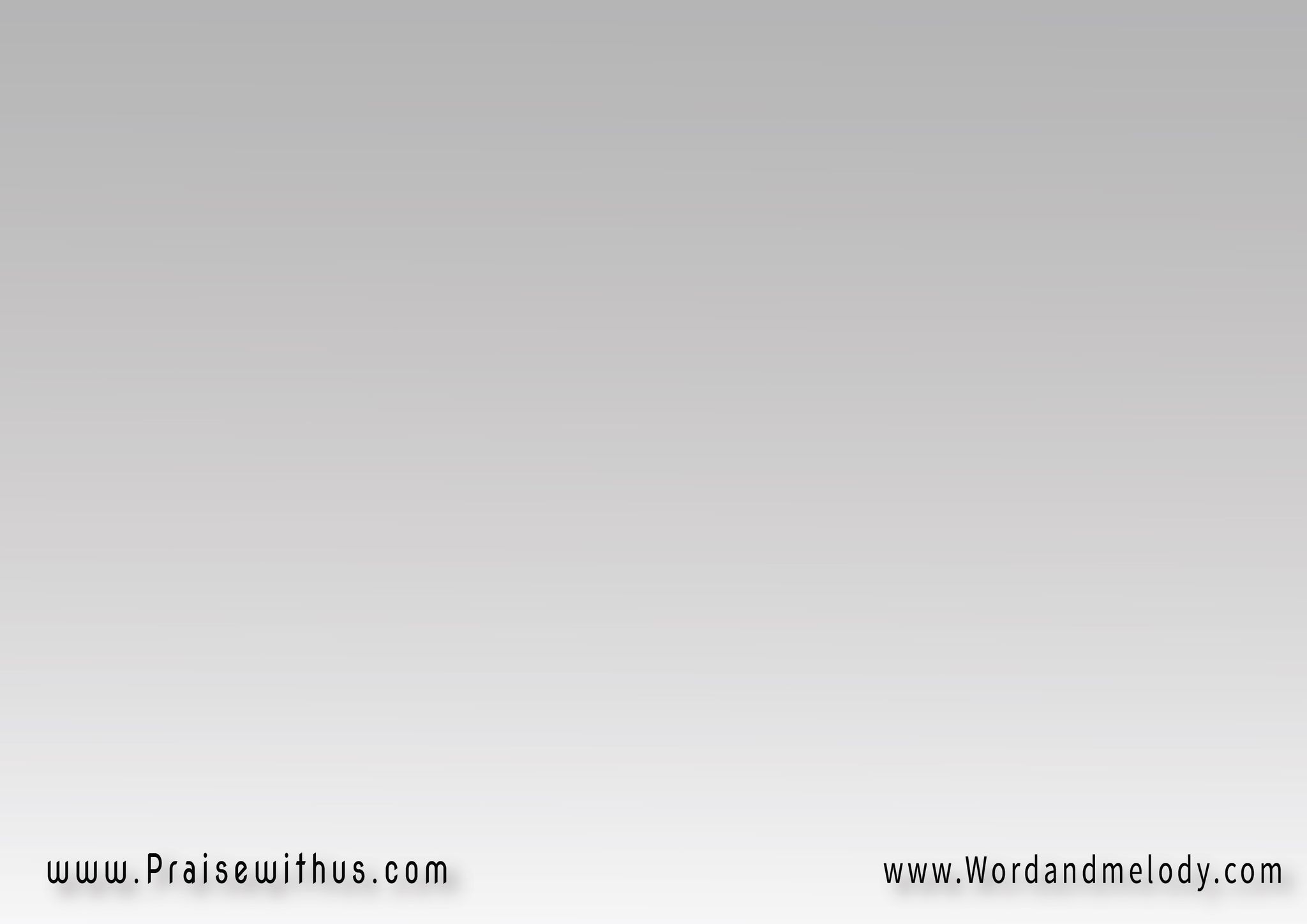 القرار:في المَخدَعِ أرفَعُ عَيْني  
لأرَى مَن مَاتَ عَنِّيأرَاكَ بِعَيْنِ إيمَــــــــاني   
أعْرِفُ أنَّكَ تَسمَعُنـي
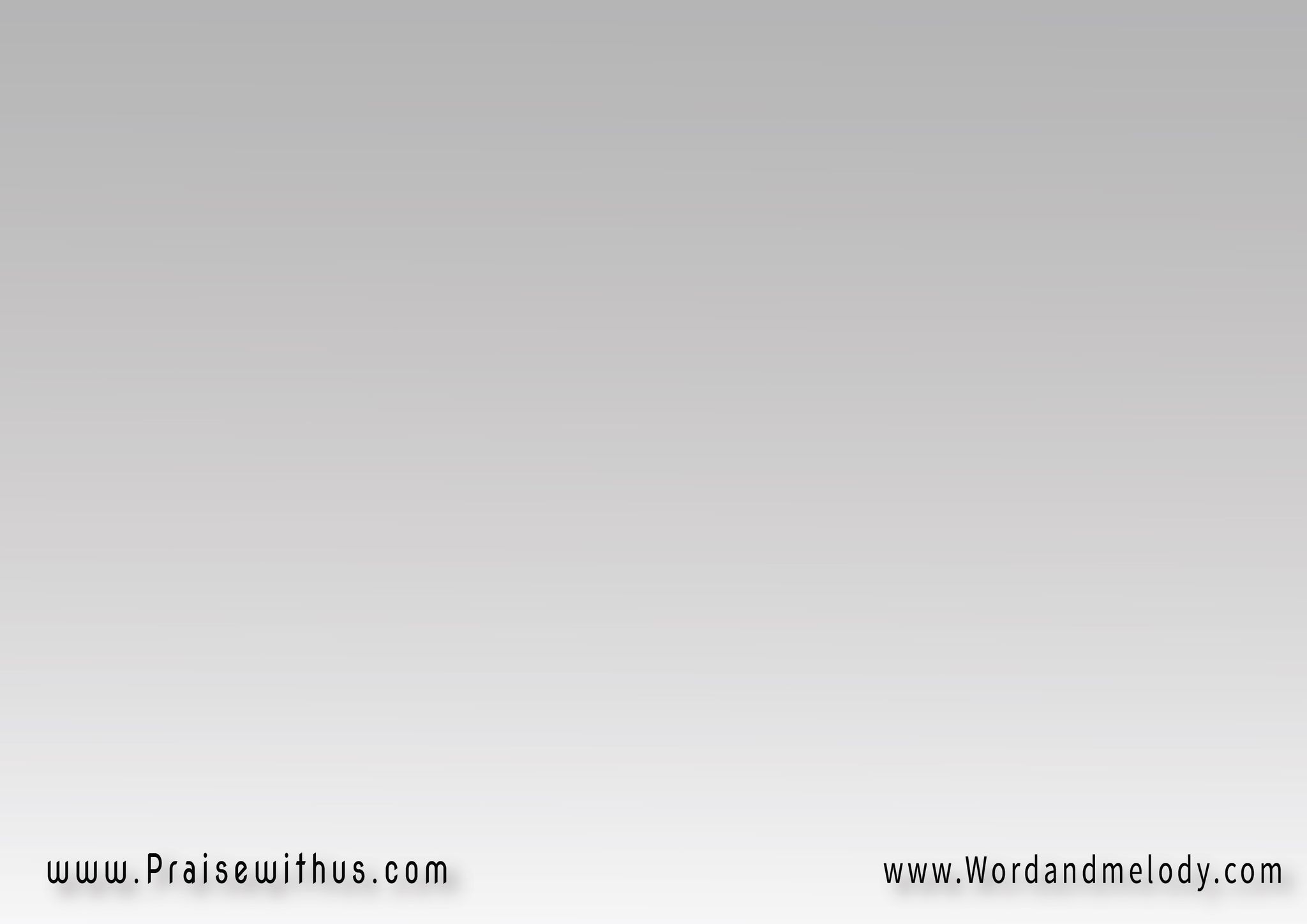 3- 
مِن قلبي رَفَعْتُ نِدَائي 
لِيَسوعْ مَلِكِ السَّمَاءِمَن يُروِي ظَمَأَ قلبي   
وَبِبِرِّهِ صَنَعَ رِدَائي
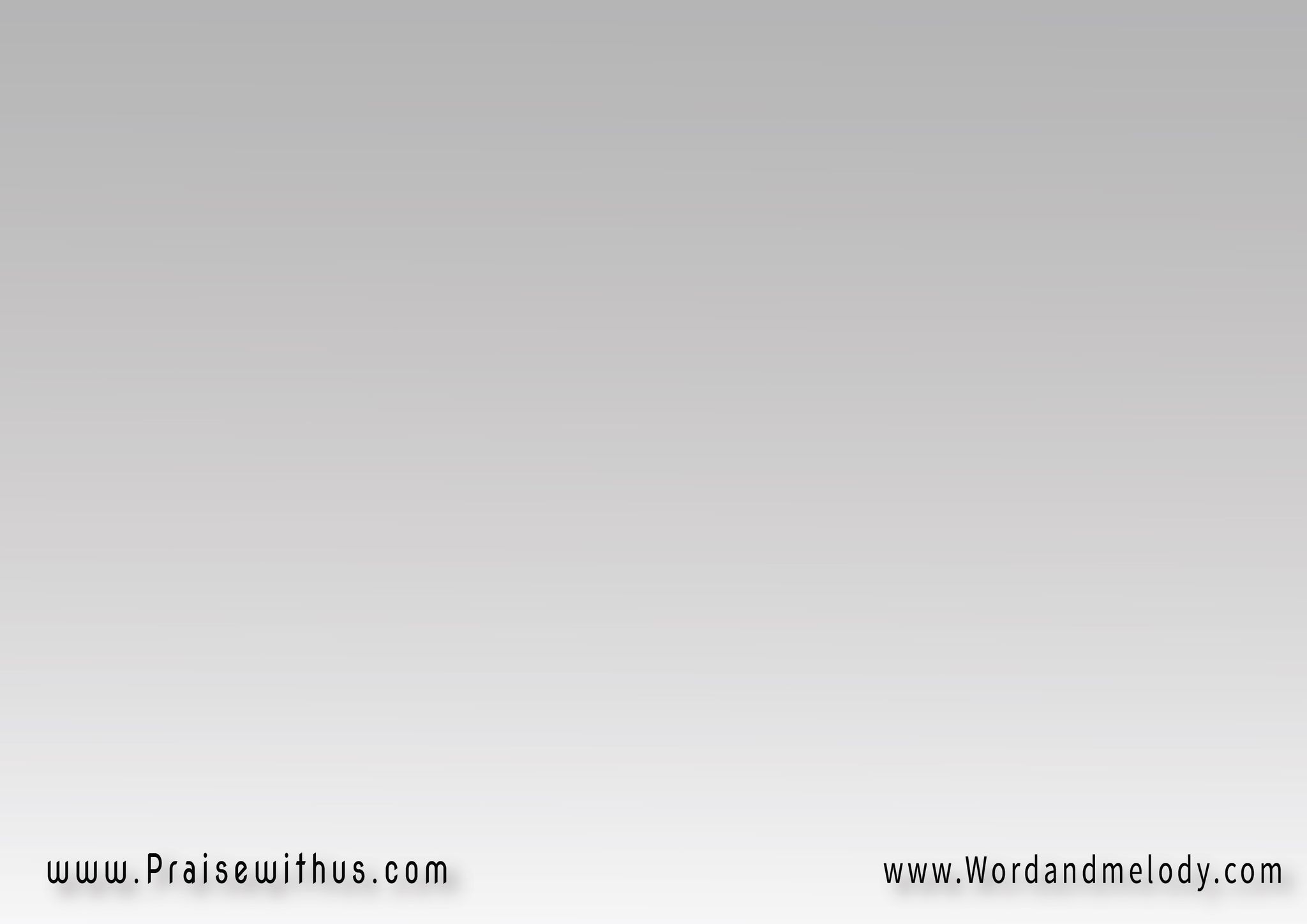 القرار:في المَخدَعِ أرفَعُ عَيْني  
لأرَى مَن مَاتَ عَنِّيأرَاكَ بِعَيْنِ إيمَــــــــاني   
أعْرِفُ أنَّكَ تَسمَعُنـي
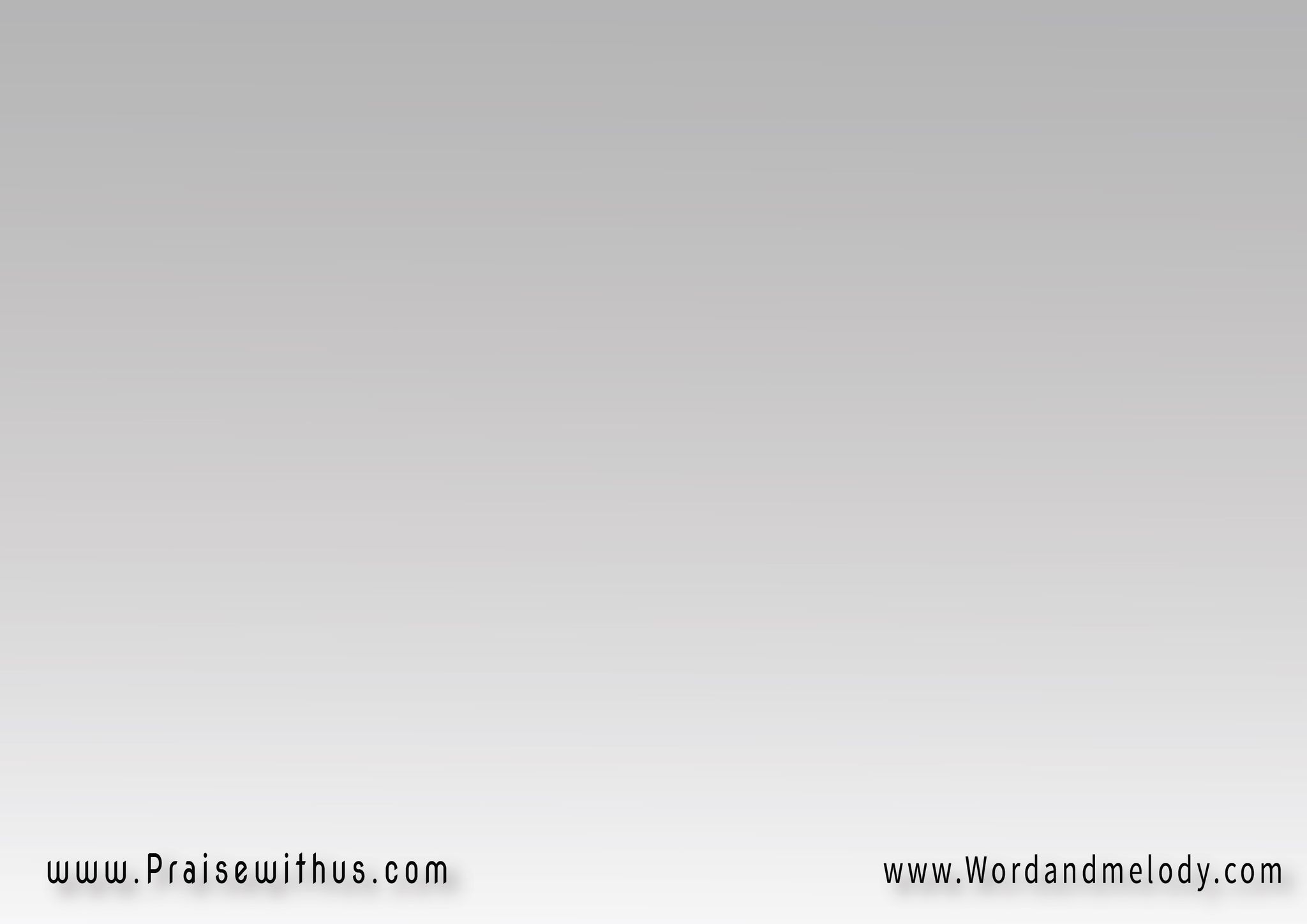 4- 
أمَامَكَ أسكُبُ نفسي   
يا مَن شرِبتَ كأســــيبَهَاؤكَ يَسبــي قلبـي   
يا مَجدي وَرَافِعَ رَأسي
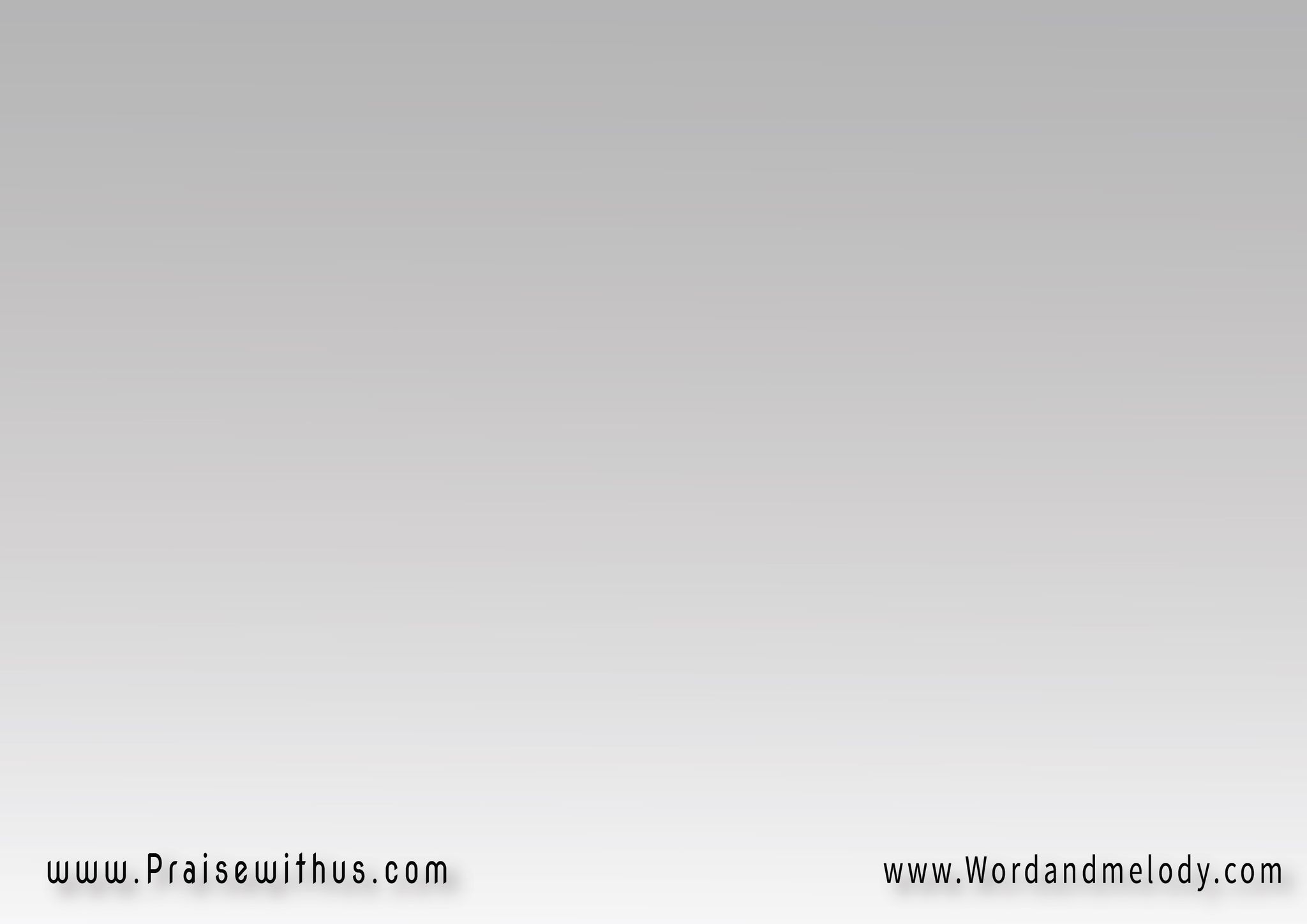 القرار:في المَخدَعِ أرفَعُ عَيْني  
لأرَى مَن مَاتَ عَنِّيأرَاكَ بِعَيْنِ إيمَــــــــاني   
أعْرِفُ أنَّكَ تَسمَعُنـي
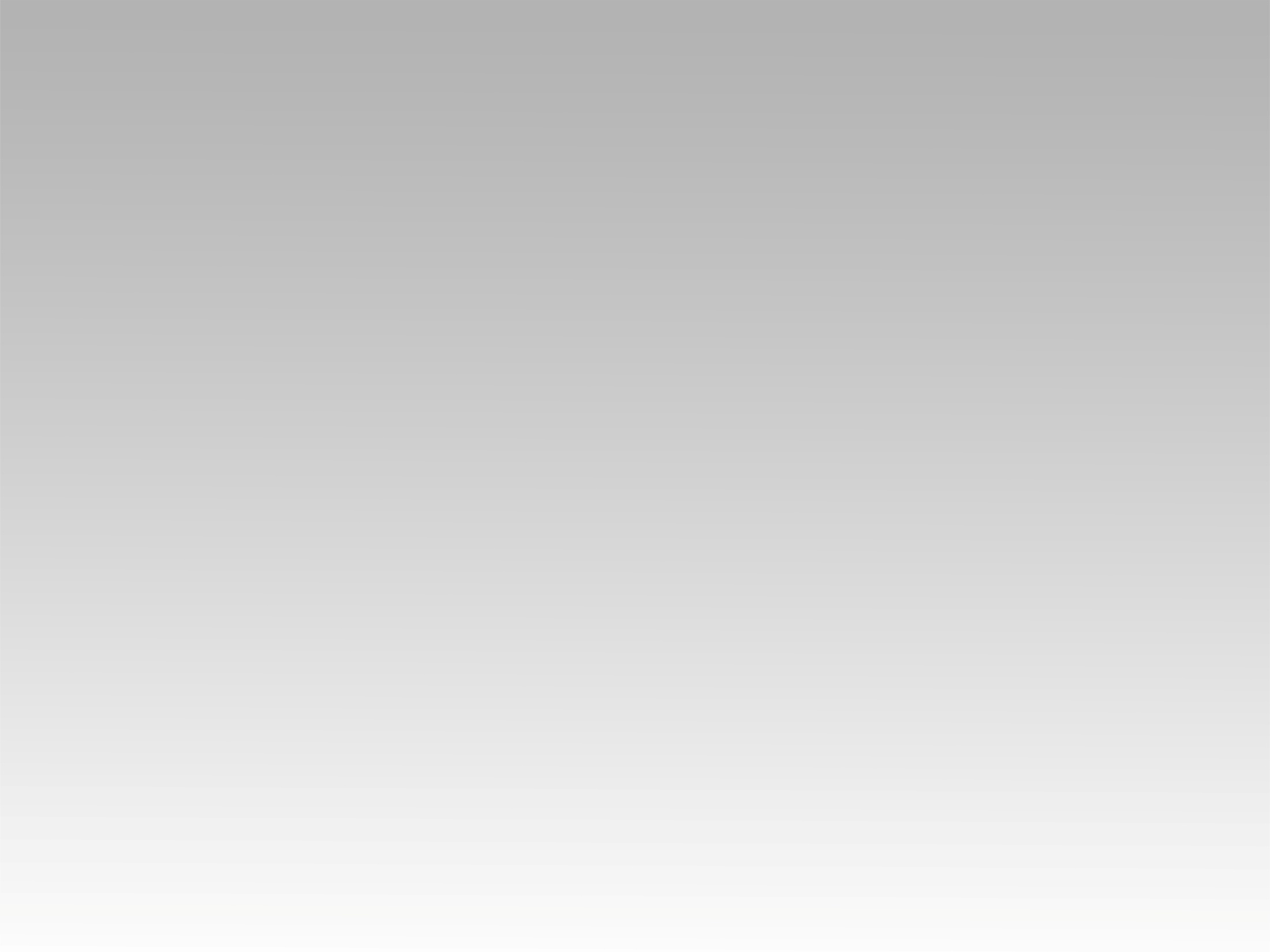 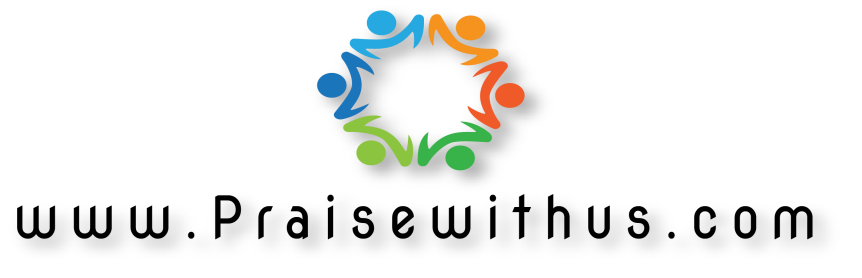